Građa tvari
ponavljanje
DEFINIRAJ POJMOVE I NADOPUNI REČENICE:
Simboli su__________________________________________________
Periodni sustav elemenata(PSE) je__________________________________________
Kemijskim formulama prikazujemo__________________ i _______________________
Simbolima prikazujemo ___________________ i _______________________
Periodni sustav elemenata je građen od _________________ i ____________________
Metali su u PSE smješteni________________________________________________
Nemetali su u PSE smješteni________________________________________________
Napiši značenje:
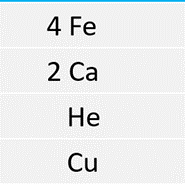 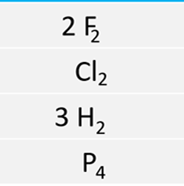 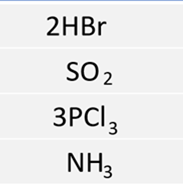 napiši znakovima:
3 atoma magnezija             b) 2 molekule fosfora                      c) 4 molekule sumporova dioksida
   _____________                         _____________                                     __________
d) molekulu ugljikova(IV) oksida      e)atom aluminija                        f)  5 molekula metana 
   _____________                                        _____________                            ____________
Popuni tablicu:
Odredi valenciju i naziv spoja :
a) sumpora u SO3                                b) dušika u N2O

naziv spoja: ____________              naziv  spoja:____________
Odredi formulu spoja :
a) kalcijev oksid                                                         b) dušikov(II) oksid